Karakalem Etüt Örnekleri
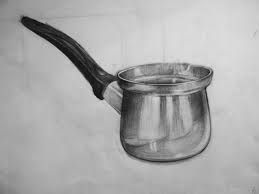 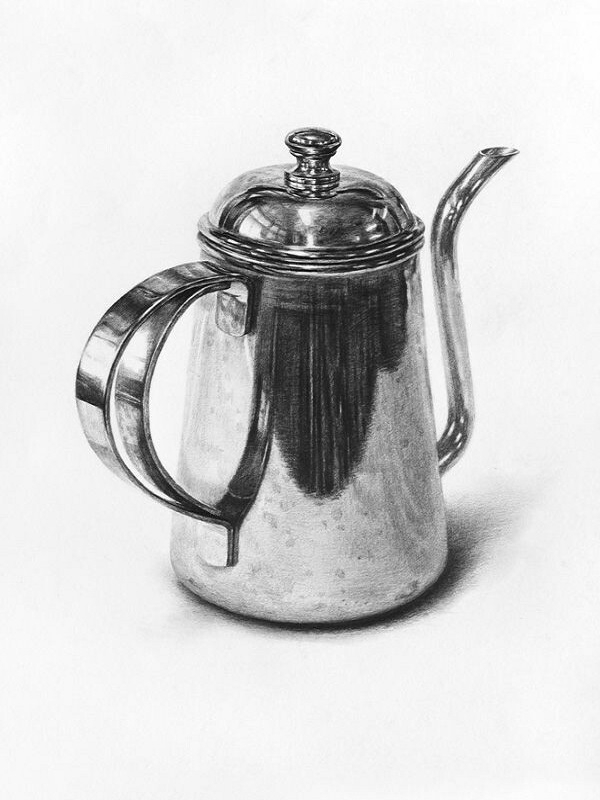 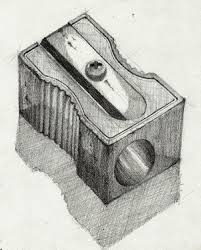 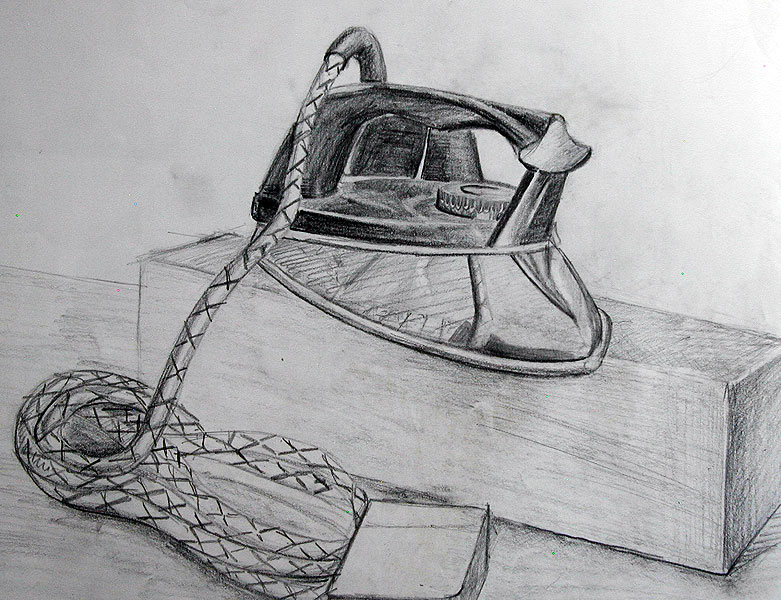